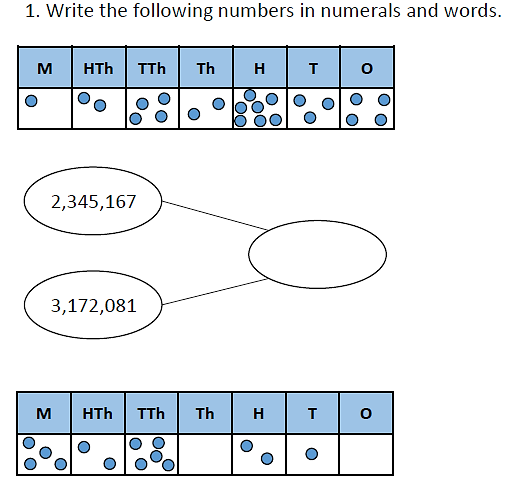 Warm Up – Day 1
Home Learning: Maths – Day 1 (Multiplication)
Video Link: https://vimeo.com/458926418
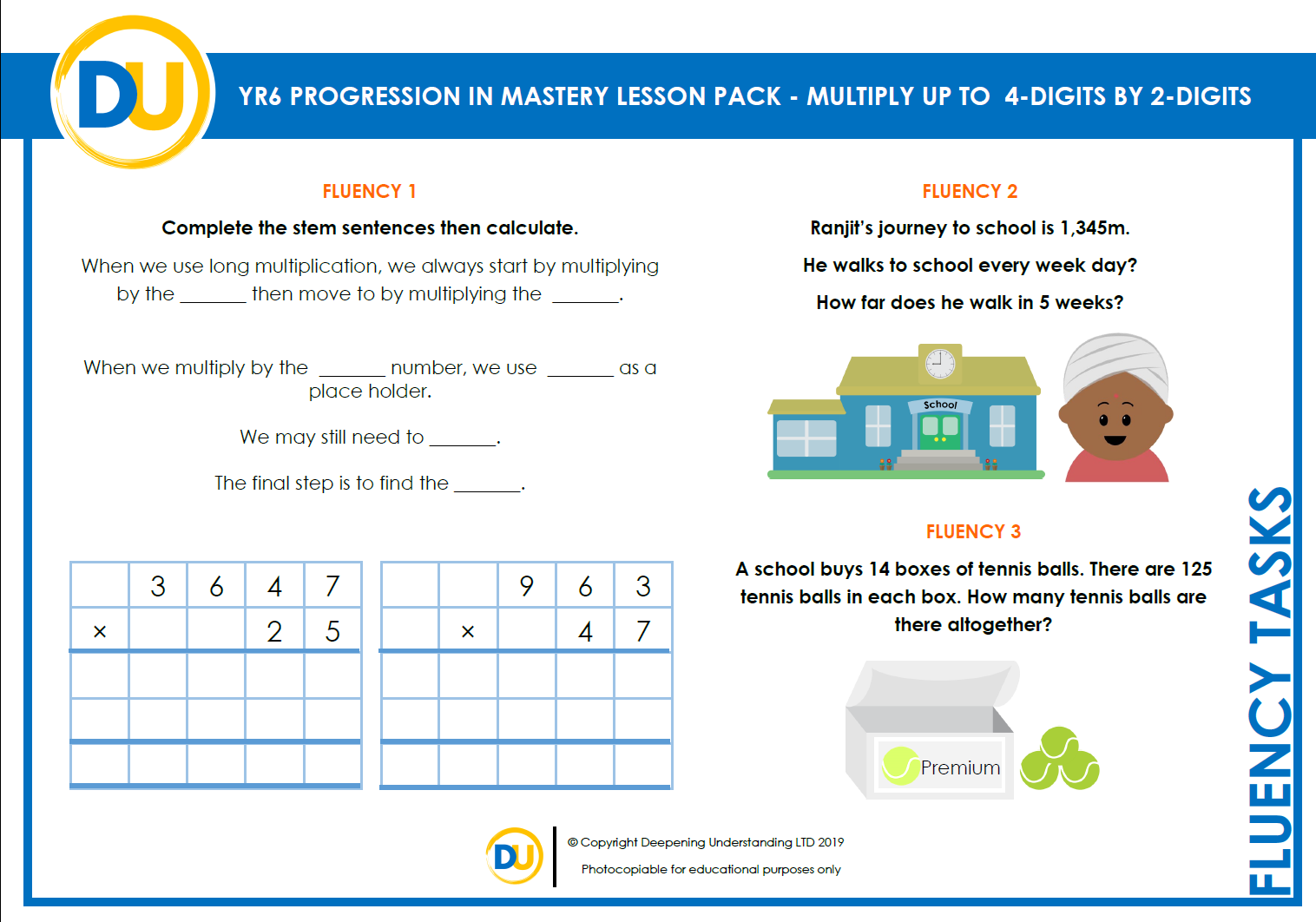 Children are expected to complete 1 or 2 of these slides… The difficulty gets harder as you move through the slides so if you are unsure, begin on the fluency section.
Home Learning: Maths – Day 1 (Multiplication)
Home Learning: Maths – Day 1 (Multiplication)
Answers coming up…
The next slide will contain the answers – make sure you have finished before you check the next slide. Please feel free to email any questions, queries or examples of work to your class teacher.

Max.jones9@taw.org.uk
Lynne.sherry@taw.org.uk
Jane.kerr@taw.org.uk
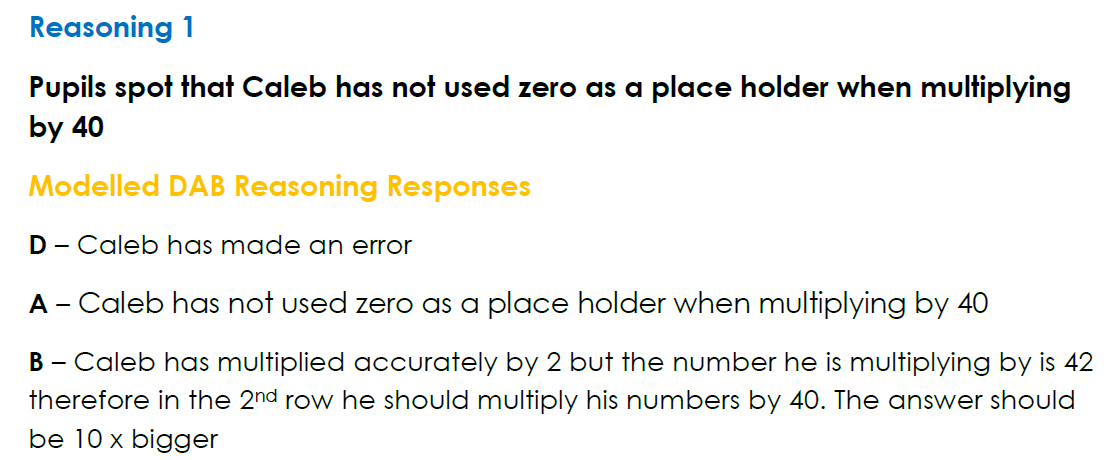 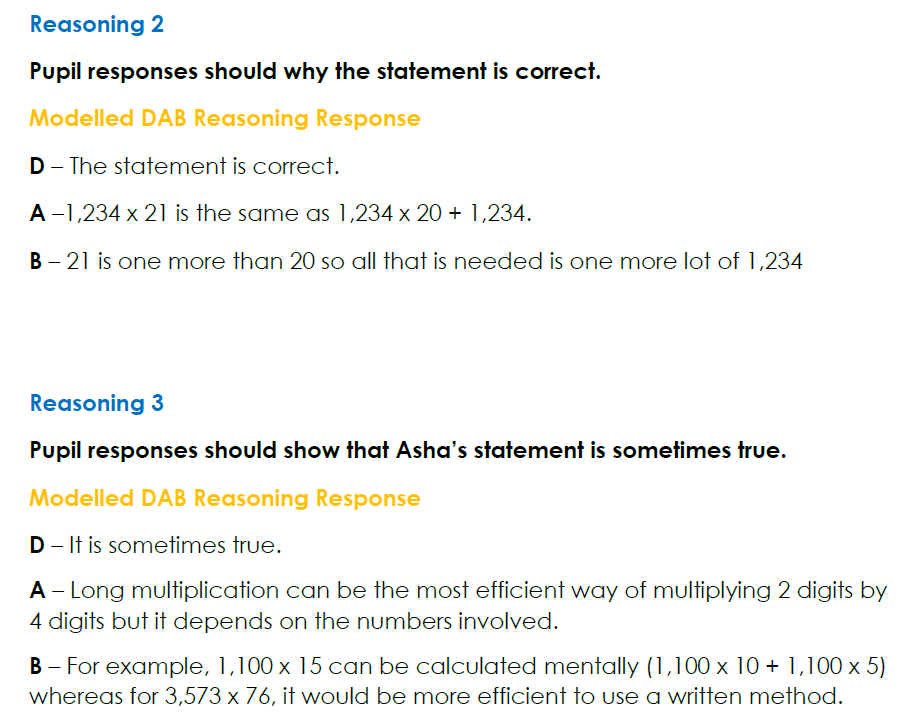 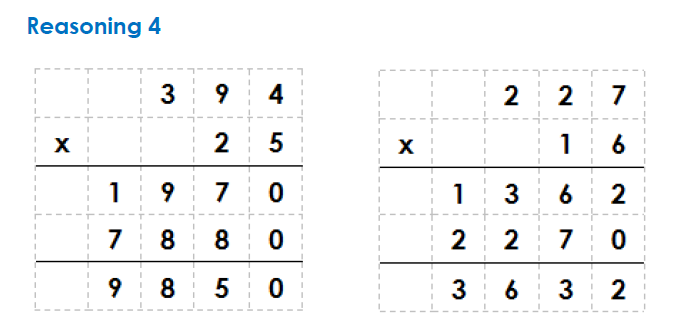 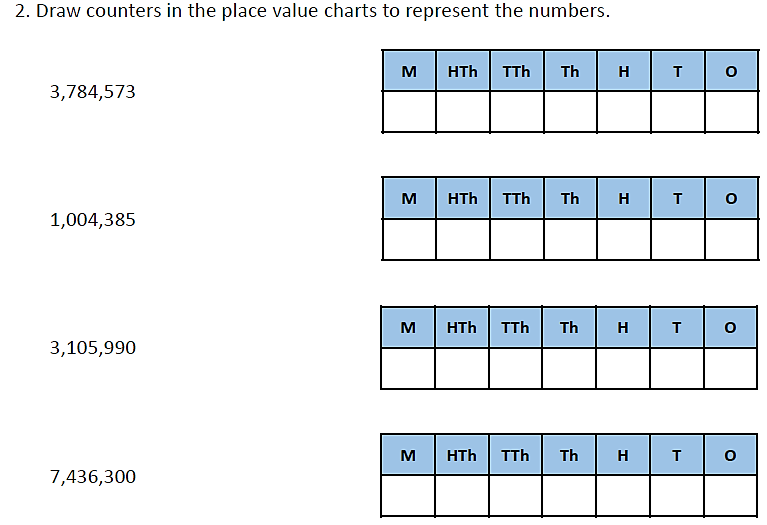 Warm Up – Day 2
Home Learning: Maths – Day 2 (Known Facts) Video Link: https://vimeo.com/466189554
Children are expected to complete 1 or 2 of these slides… The difficulty gets harder as you move through the slides so if you are unsure, begin on the fluency section.
Home Learning: Maths – Day 2 (Known Facts)
Home Learning: Maths – Day 2 (Known Facts)
Try to aim for around 10 calculations for Problem Solving 2.
Answers coming up…
The next slide will contain the answers – make sure you have finished before you check the next slide. Please feel free to email any questions, queries or examples of work to your class teacher.

Max.jones9@taw.org.uk
Lynne.sherry@taw.org.uk
Jane.kerr@taw.org.uk
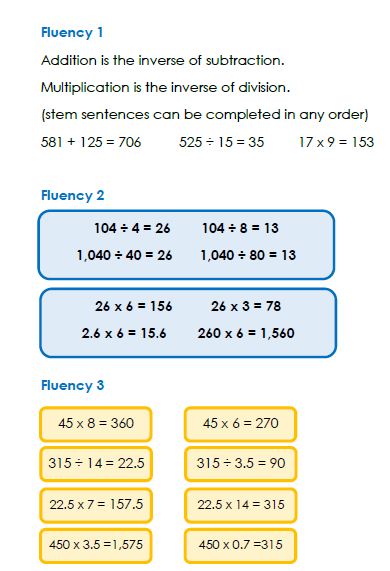 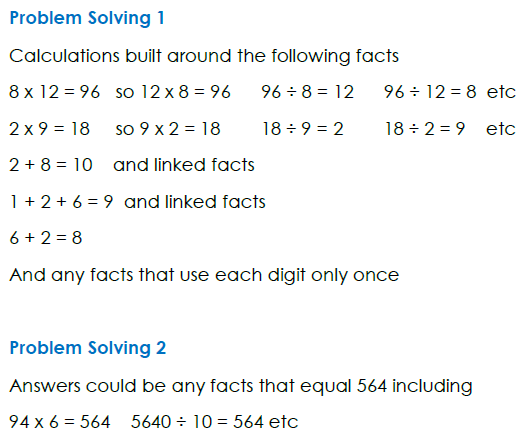 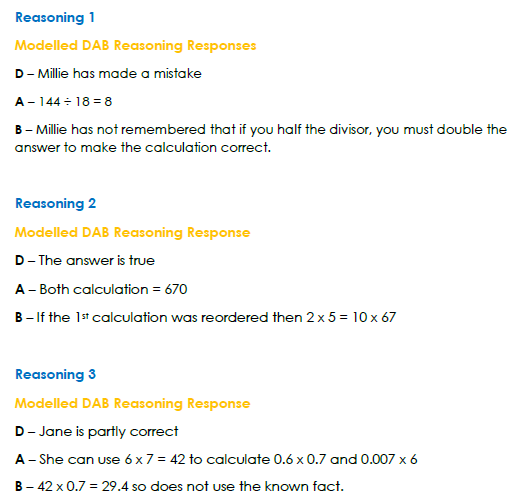 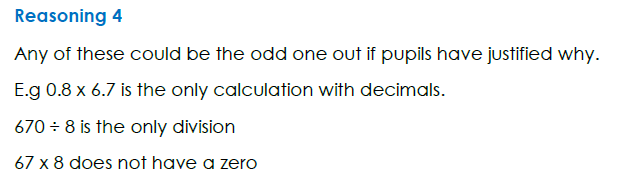 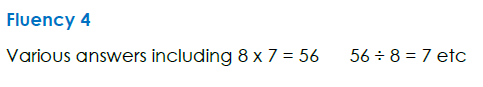 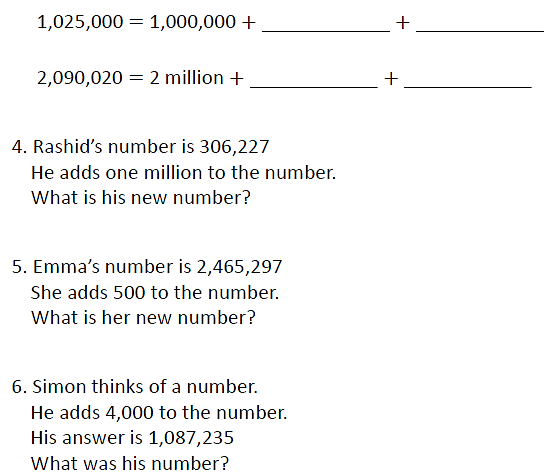 Warm Up – Day 3
Home Learning: Maths – Day 3 (Long Division)
..\September 2020\Maths\Spring\Wk 1 Recap\Long Division Prog.docx

Follow the link (will be available from the school website) to access today’s work on Long Division. 

If you don’t feel confident using long division, then have a go at the short division questions on the next slide. 

Video Link: https://vimeo.com/461800078 (Video 1)
Video Link: https://vimeo.com/463003643 (Video 2)
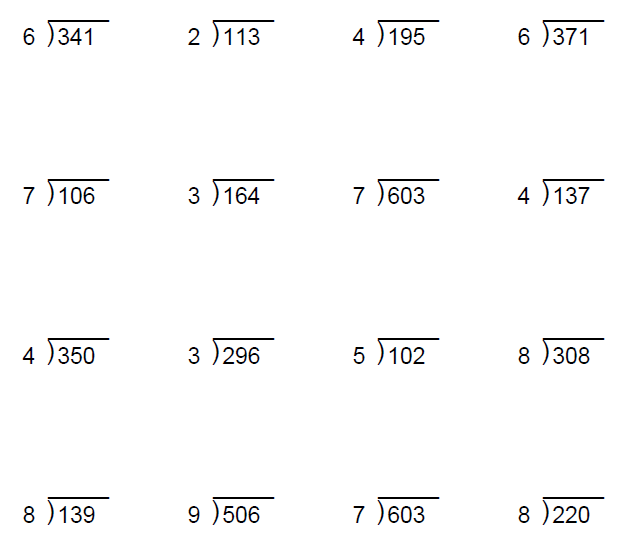 The answers are shown on the next slide, so make sure you have finished before you move on.
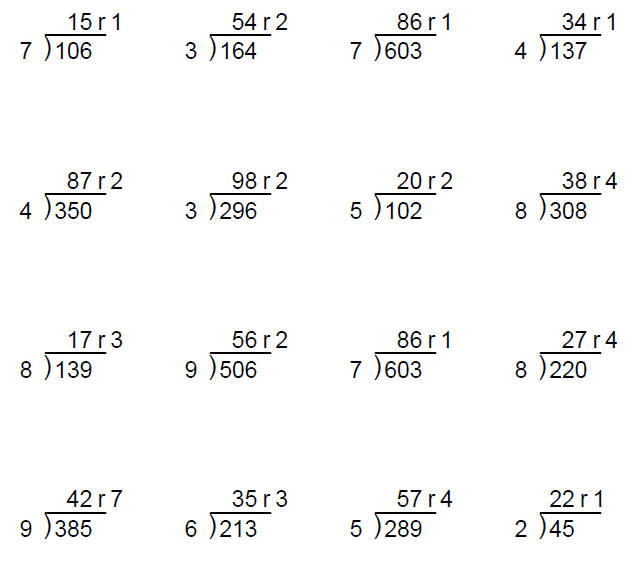